Huvudstadsregionens enkät inom småbarnspedagogiken 2024Grankulla23.1.2025Taloustutkimus OyTimo Myllymäki & Tuomo Turja
Innehåll
Hur undersökningen genomfördes			3
Bakgrundsinformation 				6
Frågor till barnet 					12
Att söka till och börja inom småbarnspedagogiken 	15
Barnets delaktighet och verksamhetens kvalitet	17
Samarbete med personalen				19
Allmänt vitsord					21
Sammanfattning av alla påståenden 			23
Utvecklingsanalys 					26
Öppen fråga 						31
Jämförelsesidor 					34
Bilagor
2
Hur undersökningen genomfördes
3
Hur undersökningen genomfördes
Totalt 11429 respondenter fyllde frågeformuläret. Dessutom inkluderades de respondenter som hade svarat fram till slutet, men hade glömt att bekräfta formuläret som besvarat. Således deltog 11582 respondenter i undersökningen.

Största delen av svaren var finskspråkiga. Här är antalet svarande i de olika språkversionerna:
Finska 		8851
Engelska 		1330
Svenska 		626
Ryska 		333 
Övriga språk 	442 

Per stad var svaren följande:

	Respondenter 	Antal av barn  Svarsfrekvens
Helsingfors 	5218 	30512 	17 %
Vanda 	3041 	12440 	24 %	
Esbo 	3026 	16737 	18 %
Grankulla 	297 	648 	46 %
Totalt 	11582 	60337 	19 %

Kontaktpersoner för undersökningen i Taloustutkimus är Timo Myllymäki och Tuomo Turja, förnamn.efternamn@taloustutkimus.fi.
Undersökningen genomfördes för fyra städer i huvudstadsregionen: Esbo, Helsingfors, Grankulla och Vanda.
De flesta verksamhetsställen hade verksamhetsställsspecifika länkar, men några av enheterna i Helsingfors hade gemensamma länkar. 
Enkäten genomfördes som en elektronisk enkät på så sätt att Taloustutkimus skickade inbjudningar direkt till största delen av enheterna i Helsingfors, och med en mindre andel (t.ex. privata enheterna i Helsingfors) skickade Taloustutkimus länkarna till en kontaktperson som Helsingfors stad hade utsett, som skickade länkarna vidare.
Med andra städer genomfördes undersökningen på så sätt att Taloustutkimus skickade länkarna som ett excel-tabell och varje stad delade länkarna på sitt eget sätt.
Det var möjligt att svara på åtta språk: finska, svenska, engelska, albanska, arabiska, somaliska, ryska och estniska. Varje språk hade sina egna personliga följebrev, som delades ut samtidigt mer länken.
Antalet svar följdes för varje verksamhetsställe och städerna informerades flera gånger om läget och från vilka enheter svaren ännu inte hade samlats in.
Datainsamlingen var öppen under perioden 23.10.–17.11.2024. Den avbröts mellan 26.-28.10. och öppnades på nytt 28.10.
4
Hur insamlingen av uppgifterna förlöpte
Datainsamlingen förlängdes med 11 dagar från den ursprungliga planen, eftersom det fanns följande problem under datainsamlingen:

Ändring av länktext på grund av stadens och den enskilda mottagarens (Helsingfors) säkerhetsinställningar.
Fel hyperlänk i länktexten. Beroende på hur länktexten kopierades, ledde det till att svaren skickades till fel enhet. Det här skedde i större utsträckning i Esbo och Grankulla samt på några enheter i Helsingfors. I Vanda fanns det inga problem.
På grund av detta stoppades datainsamlingen för den första helgen (26.-28.10.) och öppnades igen på måndagen (28.10.).
10 procent av dom svar som hade kommit via fel länk, kunde senare identifieras till rätta verksamhetsenheter. De svar som inte kunde identifieras ingår i resultaten på stadsnivå i Esbo, Helsingfors och Grankulla samt i resultaten på huvudstadsregionnivå. 
Borttappade instruktioner på daghemmet. 
Delning av länkar för fel daghem eller ofullständiga följebrev.
Problem med själva svarandet var det, att länken inte alltid öppnades på grund av respondentens enhetsinställningar.
Om respondenterna hade problem, var det möjligt att kontakta Taloustutkimus via e-post. De som tog kontakt fick hjälp och länken skickades på nytt vid behov.
5
Bakgrundsinformation
6
Språket som användes när formuläret besvarades
Alla respondenter, n=297
7
Barnets födelseår
Alla respondenter, n=297
8
Barnets födelseår och språket
Antalet respondenter på andra språk är litet, resultatet presenteras inte.
9
Barnets kön
Alla respondenter, n=297
10
Barn började på den nuvarande platsen för småbarnspedagogik eller förskoleundervisning
Alla respondenter, n=297
11
Frågor till barnet Det var inte obligatoriskt att svaraVilka saker gör dig glad på ditt daghem?Vilka saker harmar dig på ditt daghem?Frågorna var öppna. Artificiell intelligens har tematiserat och analyserat svaren.
12
Vilka saker gör dig glad på ditt daghem?
Artificiell intelligens har tematiserat och analyserat, teman relaterade till samma huvudtema har kombinerats
Alla respondenter, n=297
13
Vilka saker harmar dig på ditt daghem?
Artificiell intelligens har tematiserat och analyserat, teman relaterade till samma huvudtema har kombinerats
Alla respondenter, n=297
14
Att söka till och börja inom småbarnspedagogiken5=helt av samma åsikt – 1=helt av annan åsikt
Frågor ställdes endast till dem som började på sin nuvarande enhet i augusti 2024 eller senare.
15
Att söka till och börja inom småbarnspedagogiken
Barnet börjades på nuvarande plats i augusti 2024 eller senare, n=125
16
Barnets delaktighet och verksamhetens kvalitet5=helt av samma åsikt – 1 helt av annan åsikt
17
Barnets delaktighet och verksamhetens kvalitet
Alla respondenter, n=297	*) Till lärmiljöerna hör grupprum, kultur- och idrottslokaler, naturområden, digitala lärmiljöer osv
18
Samarbete med personalen5=helt av samma åsikt – 1 helt av annan åsikt
19
Samarbete med personalen
Alla respondenter, n=297
20
Allmänt vitsord10=utmärkt – 4=dåligt
21
Vilket allmänt vitsord ger du ditt barns småbarnspedagogik/förskoleundervisning
Allmänt vitsord för
småbarnspedagogik/
förskoleundervisning




9,30
2022: 9,2
2020: 9,2
Alla respondenter, n=297
22
Sammanfattning av alla påståenden
23
Alla påståenden om kundnöjdhet 1/2
Alla respondenter, n=297	**) Barnet började på nuvarande plats i augusti 2024 eller senare, n=125
24
Alla påståenden om kundnöjdhet 2/2
*) Till lärmiljöerna hör grupprum, kultur- och idrottslokaler, naturområden, digitala lärmiljöer osv
Alla respondenter, n=297	**) Barnet började på nuvarande plats i augusti 2024 eller senare, n=125
25
Utvecklingsanalys
26
A
D
Inverkan på det  allmänna vitsordet
B
C
Vitsord
Småbarnspedagogik/förskoleundervisningStyrkor och utvecklingsområden
Eftersom respondenterna inte har tillfrågats direkt om betydelsen av olika frågor, kan frågan undersökas med statistiska medel, med hjälp av regressionsanalys. Här analyseras alla utredda påståenden i förhållande till det totalbetyg som ges och den inbördes ordningen på de utredda påståendena granskas, det vill säga vilken eller vilka saker som har störst inflytande på helhetssynen och vilka saker som inte har lika stor betydelse. hur nöjda kunderna är med småbarnsutbildningen i allmänhet.

X-axeln visar betyget och Y-axeln visar dess effekt på vitsordet. Här utvärderas de undersökta egenskapernas relativa läge och deras inverkan på allmänt vitsordet. Den kombinerade effekten av faktorerna är 100 %. Målnivån för de fyra fälten sätts vanligtvis till 3,75 på en skala från 1-5, men i det här fallet, när utvärderingarna är så positiva och tillfredsställelsen i alla påståenden är högre än denna målnivå, är det aritmetiska medelvärdet av påståendena vilket kan också användas som målnivå.
A: Primära utvecklingsmål
B: Sekundära utvecklingsmål
C: Resursstyrkor
D: De största styrkorna
27
Styrkor och utvecklingsmålAtt söka till och börja inom småbarnspedagogiken
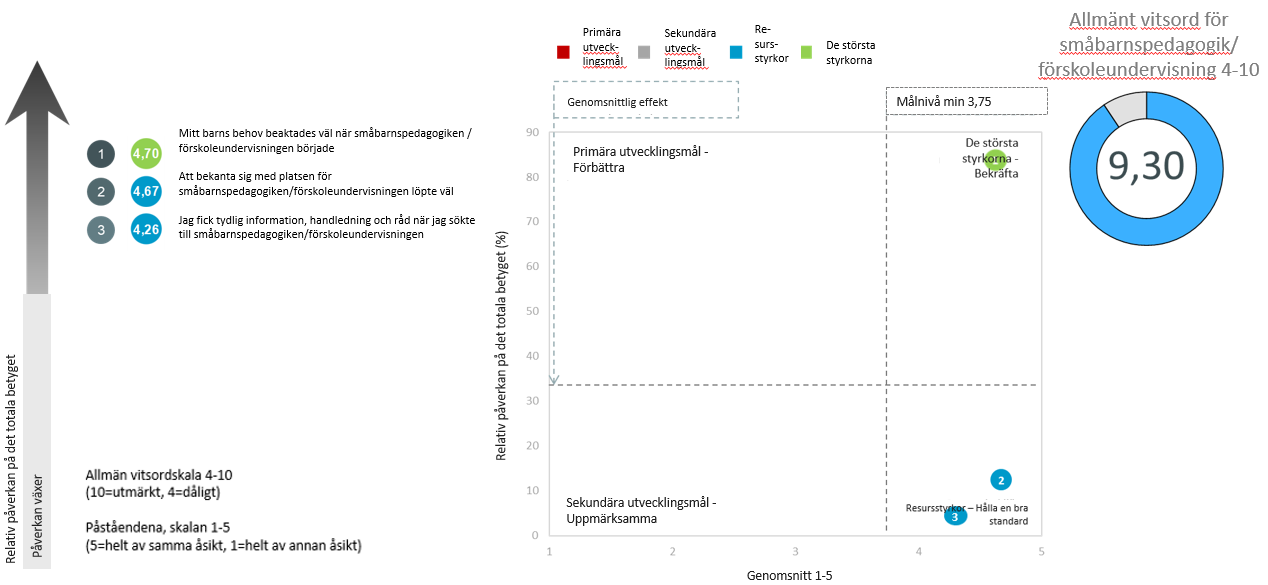 Styrkor och utvecklingsmålBarnets delaktighet och verksamhetens kvalitet
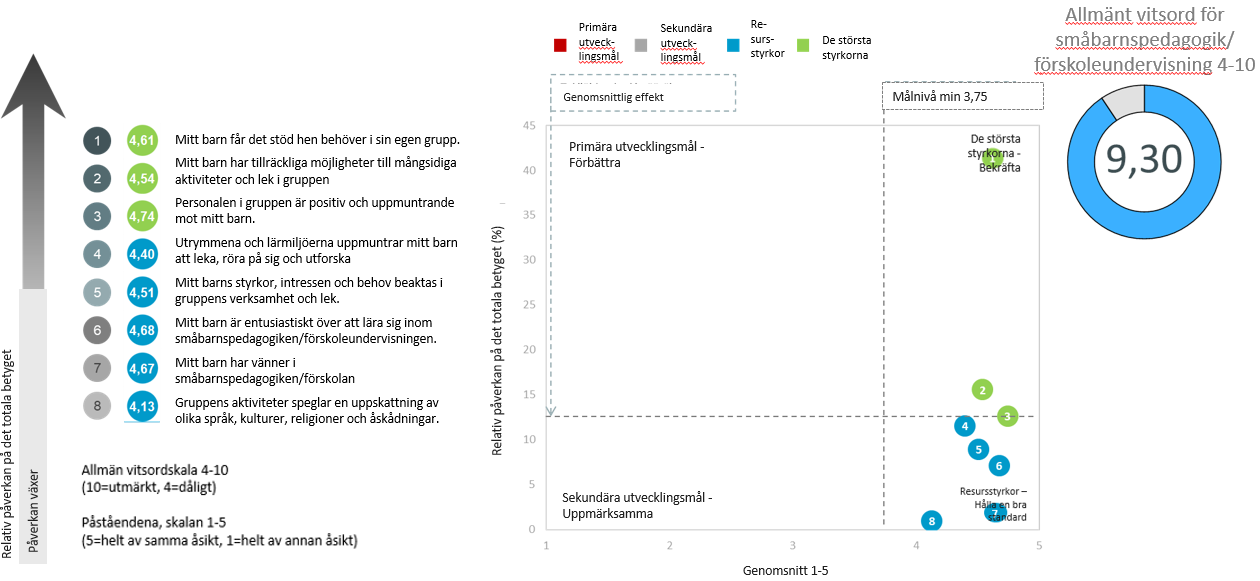 Styrkor och utvecklingsmålSamarbete med personalen
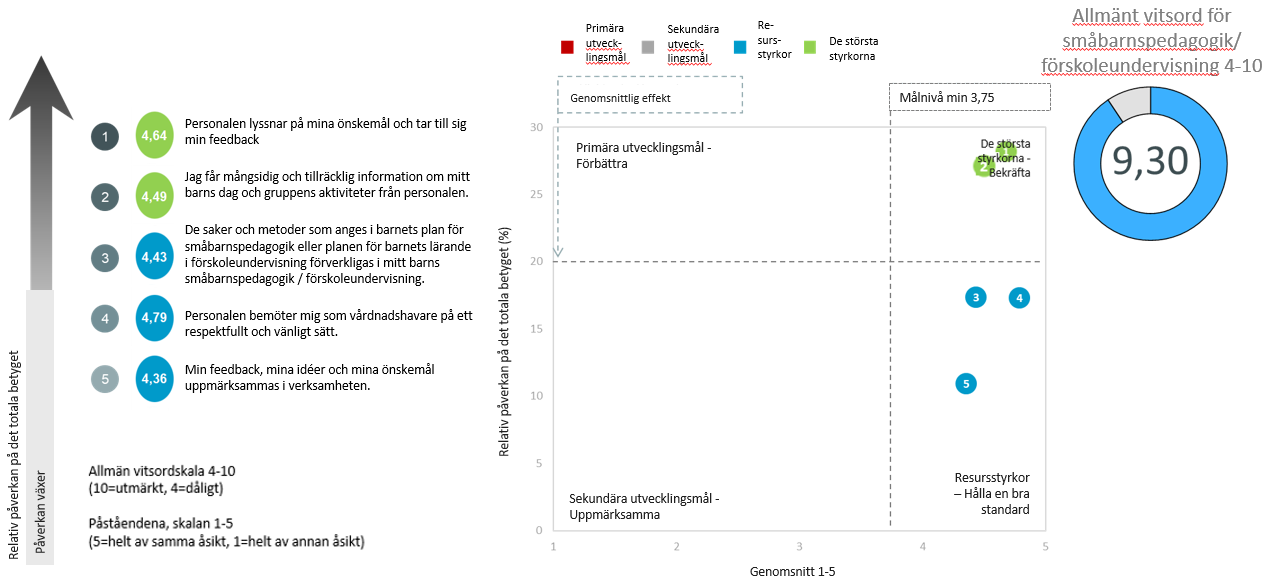 Öppen frågaHur skulle du vilja förbättra småbarnspedagogiken eller förskoleundervisningen? Vilken annan respons vill du ge? Svaren tematiserades och analyserades med hjälpa av artificiell intelligens.
31
Hur skulle du vilja förbättra småbarnspedagogiken eller förskoleundervisningen?
Svaren tematiserades och analyserades med hjälp av artificiell intelligens
Alla respondenter, n=297
32
Hur skulle du vilja förbättra småbarnspedagogiken eller förskoleundervisningen? Svaren tematiserades och analyserades med hjälp av artificiell intelligens
Alla respondenter, n=297
33
Stadens jämförelsesidor
34
Att söka till och börja inom småbarnspedagogiken
Skalan 1-5
5=Helt av samma åsikt
4=Delvis av samma åsikt
3=Varken annan eller samma åsikt
2=Delvis av annan åsikt
1=Helt av annan åsikt
Barnet påbörjades på nuvarande plats i augusti 2024 eller senare, n=125
35
Att söka till och börja inom småbarnspedagogiken
Skalan 1-5
5=Helt av samma åsikt
4=Delvis av samma åsikt
3=Varken annan eller samma åsikt
2=Delvis av annan åsikt
1=Helt av annan åsikt
Barnet påbörjades på nuvarande plats i augusti 2024 eller senare, n=125
36
Barnets delaktighet och verksamhetens kvalitet
Skalan 1-5
5=Helt av samma åsikt
4=Delvis av samma åsikt
3=Varken annan eller samma åsikt
2=Delvis av annan åsikt
1=Helt av annan åsikt
*Till lärmiljöerna hör grupprum, kultur- och idrottslokaler, naturområden, digitala lärmiljöer osv.
Alla respondenter, n=297
37
Barnets delaktighet och verksamhetens kvalitet
Skalan 1-5
5=Helt av samma åsikt
4=Delvis av samma åsikt
3=Varken annan eller samma åsikt
2=Delvis av annan åsikt
1=Helt av annan åsikt
*Till lärmiljöerna hör grupprum, kultur- och idrottslokaler, naturområden, digitala lärmiljöer osv.
Alla respondenter, n=297
38
Samarbete med personalen
Skalan 1-5
5=Helt av samma åsikt
4=Delvis av samma åsikt
3=Varken annan eller samma åsikt
2=Delvis av annan åsikt
1=Helt av annan åsikt
Alla respondenter, n=297
39
Samarbete med personalen
Skalan 1-5
5=Helt av samma åsikt
4=Delvis av samma åsikt
3=Varken annan eller samma åsikt
2=Delvis av annan åsikt
1=Helt av annan åsikt
Alla respondenter, n=297
40
Allmänt vitsord för småbarnspedagogik / förskoleundervisning
Skalan 4-10
10=Utmärkt
4=Dåligt
Alla respondenter, n=297
41
KONFIDENSGRÄNSTABELL PÅ 95 % NIVÅ
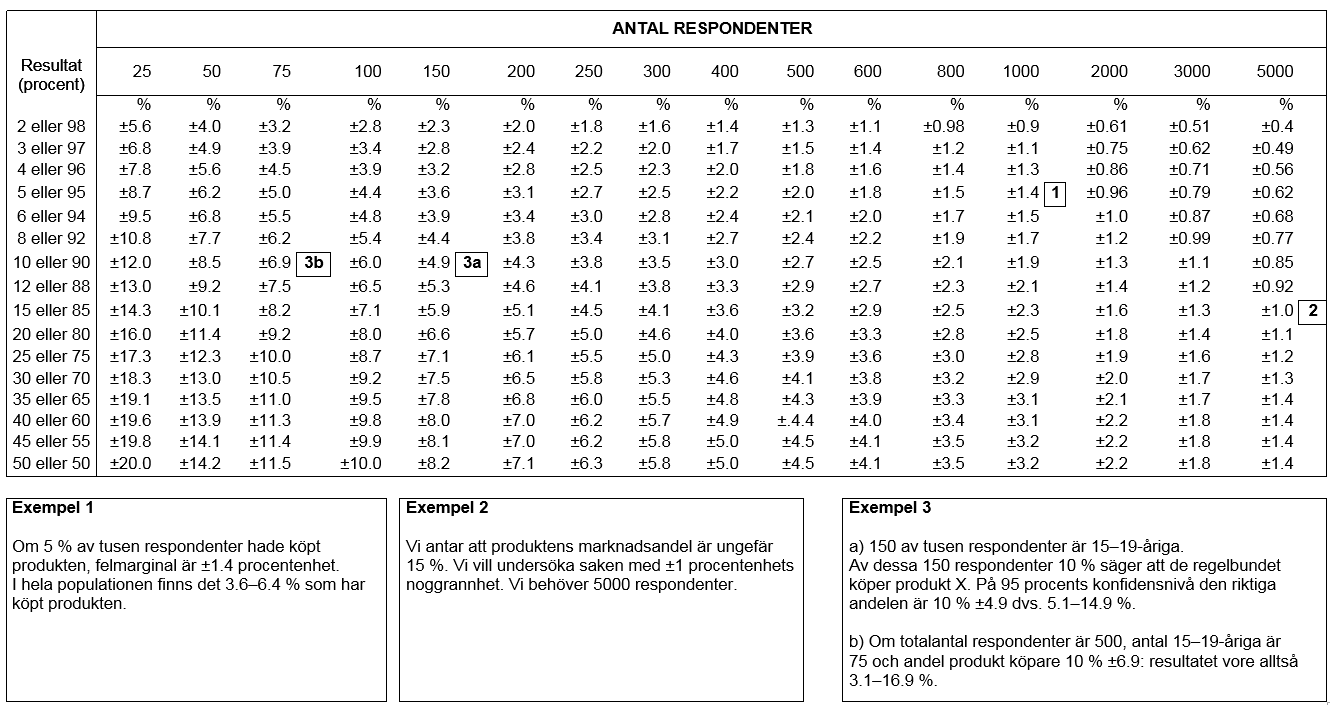 JÄMFÖRELSE MELLAN RESULTAT FRÅN TVÅ SEPARATA UNDERSÖKNINGAR PÅ 95 %’S KONFIDENSNIVÅ
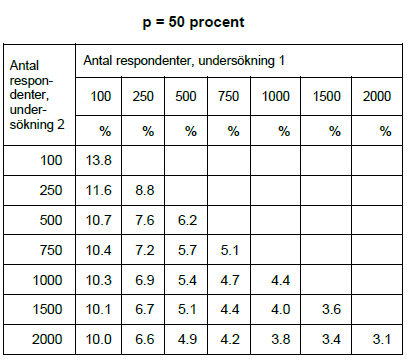 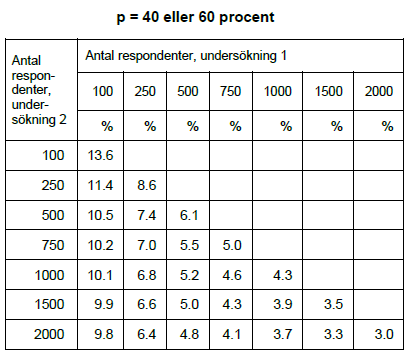 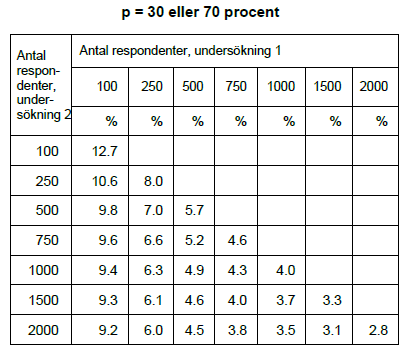 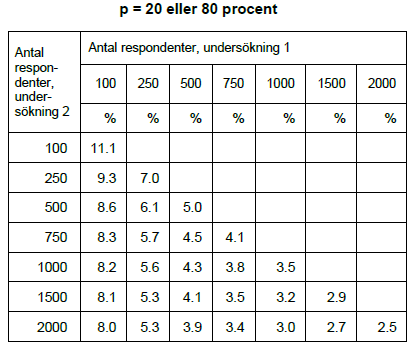 Med hjälp av dessa tabeller är det möjligt att värdera signifikans av resultat i två olika undersökningar med olika antal respondenter.
 
Välj den tabell i vilken resultat p (procent) är närmast till dina resultat/procent.
 
EXEMPEL
 
Antal respondenten var 250 och 1000 i två undersökningar. Produktens marknadsandel var 37 % i den mindre och 35 % i den större undersökningen.
 
Vi väljer tabellen p = 40 eller 60 % eftersom resultaten är närmast till den. Vi tar cellen där urvalsstorlek 1000 och 250 korsar. I detta fall signifikant skillnad är 6.8 procentenhet. Skillnaden mellan två resultat var bara 2 procentenhet (37 % - 35 %) – den är inte signifikant.
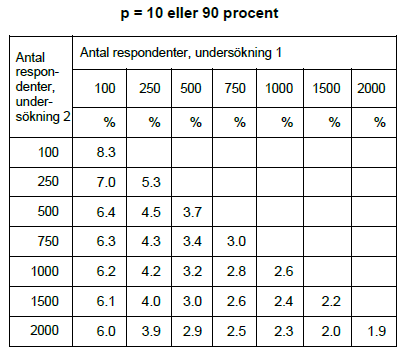 Kiitos! Tack!